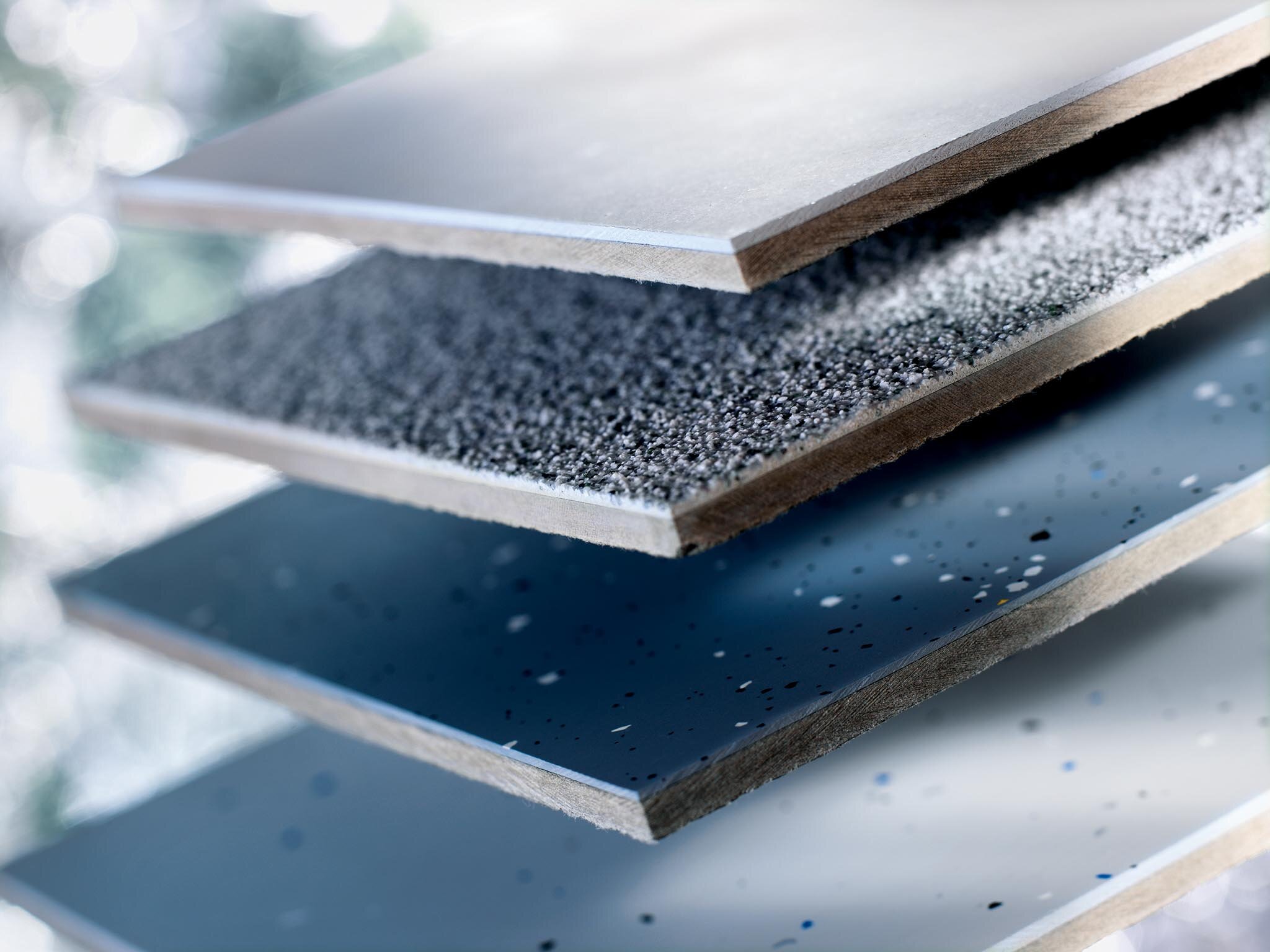 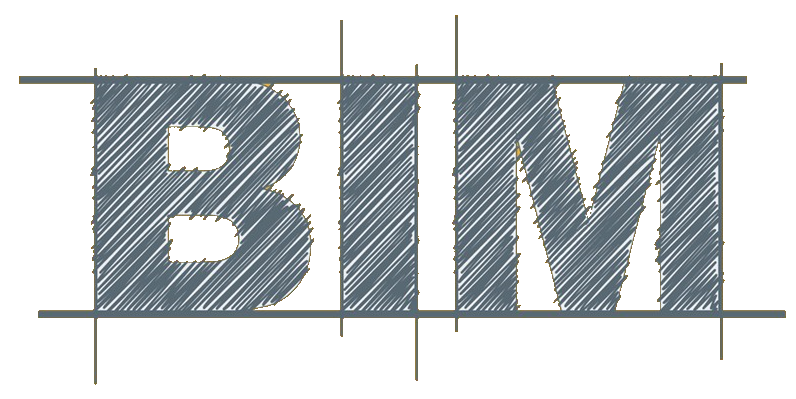 DIGITALIZACIÓN: TM PAVIMENTOS
SIKA S.A.U. ESPAÑA
Enero 2024
ÍNDICE
01
PAVIMENTOS				NÚMERO DE OBJETOS
1.1	Gama Sika Comfortfloor®					2
1.2	Gama Sikafloor® MultiDur				5 
1.3	Gama Sikafloor® MultiFlex				3
1.4	Gama Sikafloor® PurCem®				10
2
Catálogo objetos bimsika s.a.u. españa
ÍNDICE
Gama Sika Comfortfloor®
Sika Comfortfloor® PS-65
Sika Comfortfloor® PS-23
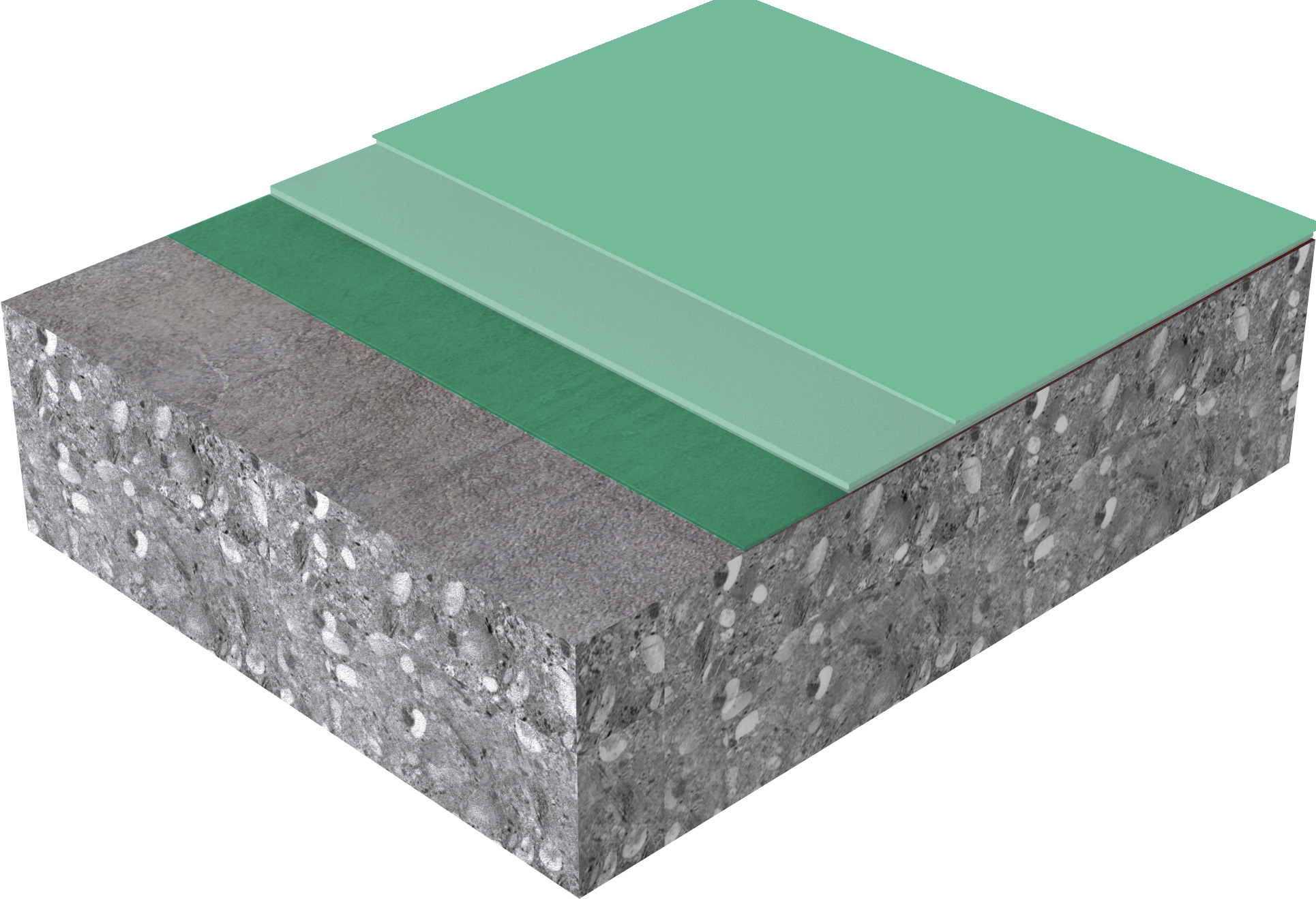 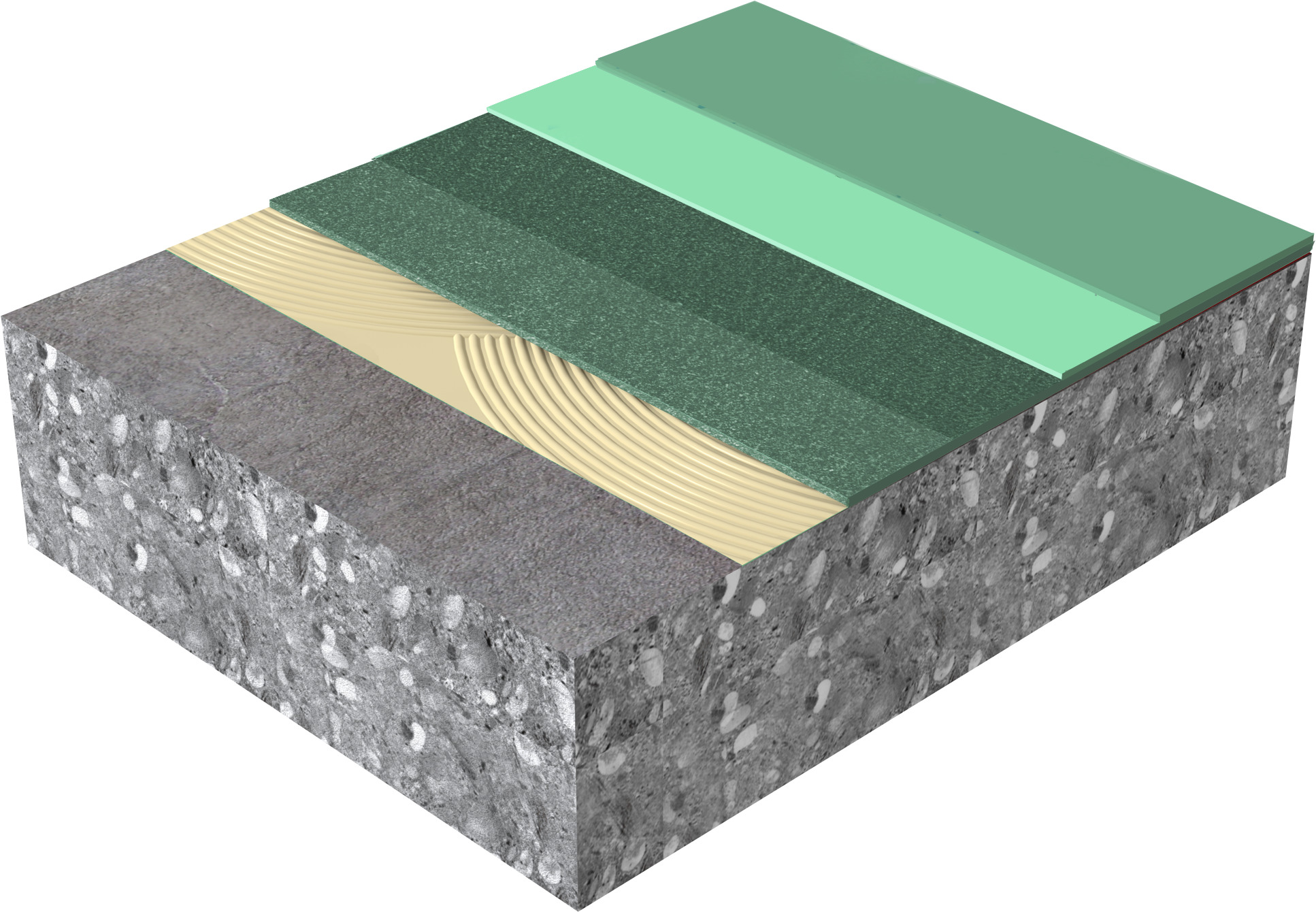 Revestimiento de pavimento elástico a base de poliuretano liso, sin juntas, unicolor, con aislamiento acústico y de bajo contenido de VOC
Revestimiento de pavimento base poliuretano sin juntas, liso, unicolor, elástico y con bajas emisiones VOC
BIM_1_6_8_PS_65
BIM_1_6_8_PS_23
ESTE DOCUEMNTO ES DE CARÁCTER INFORMATIVO, PUEDE OBTENER INFORMACIÓN MAS DETALLADA CONSULTANDO EL CODIGO SIKA S.A.U. ESPAÑA. - CONSULTE EL SERVICIO TECNICO DE SIKA PREVIAMENTE A LA UTILIZACIÓN DE LOS PRODUCTOS SIKA.
3
Catálogo objetos bimsika s.a.u. españa
ÍNDICE
Gama Sikafloor® MultiDur
Sikafloor® MultiDur ES-24
Sikafloor® MultiDur EB-14
Sikafloor® MultiDur ES-26
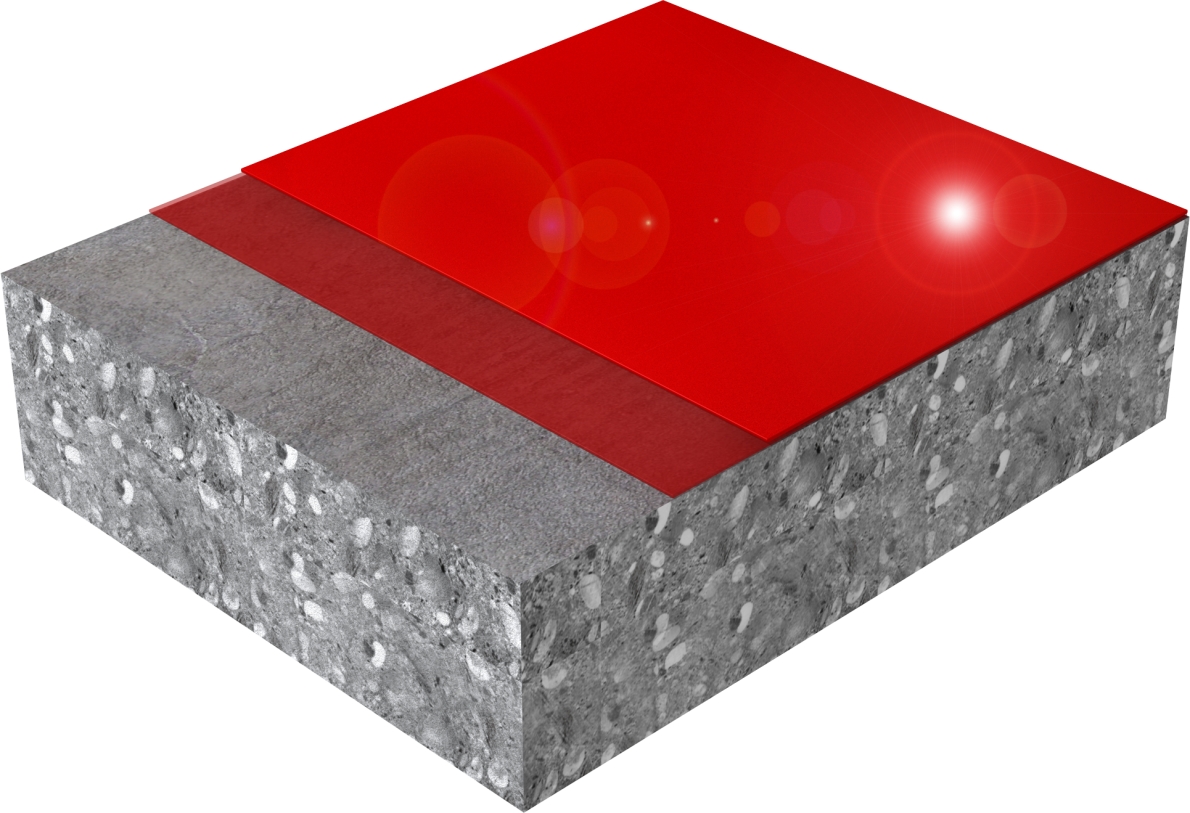 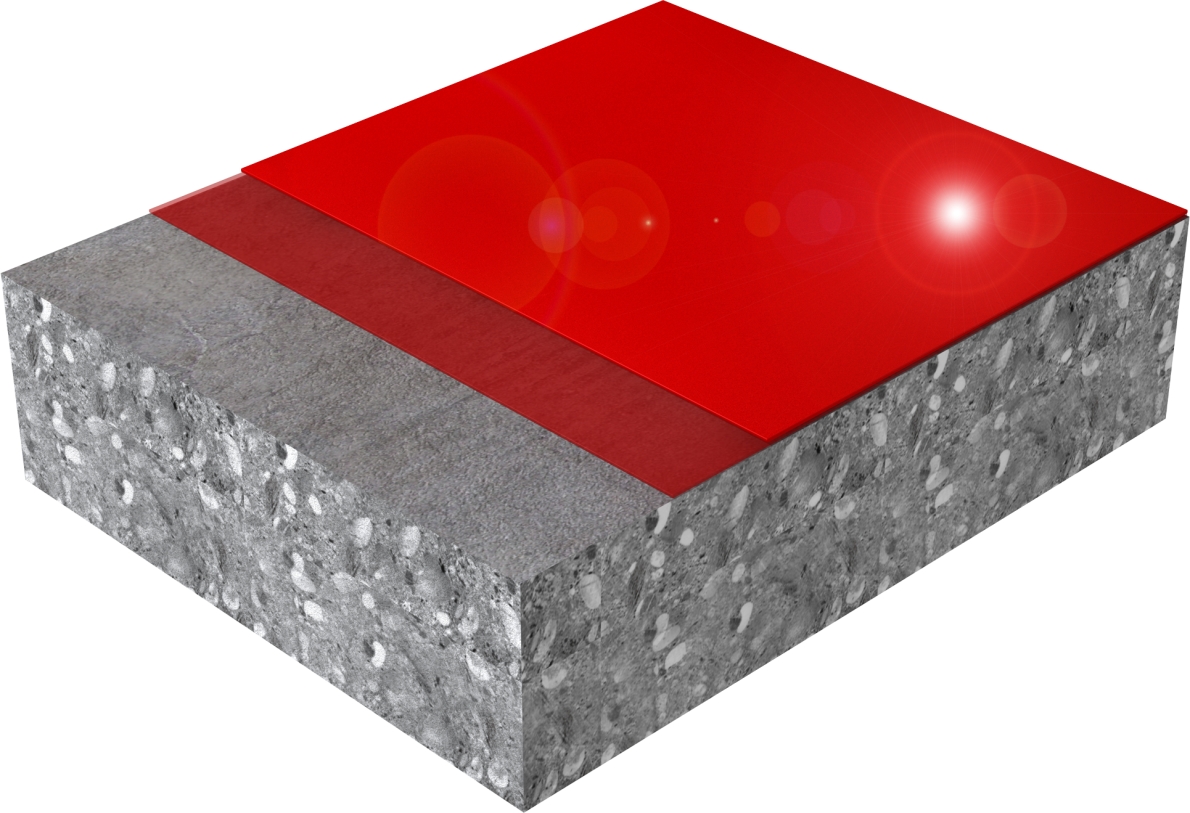 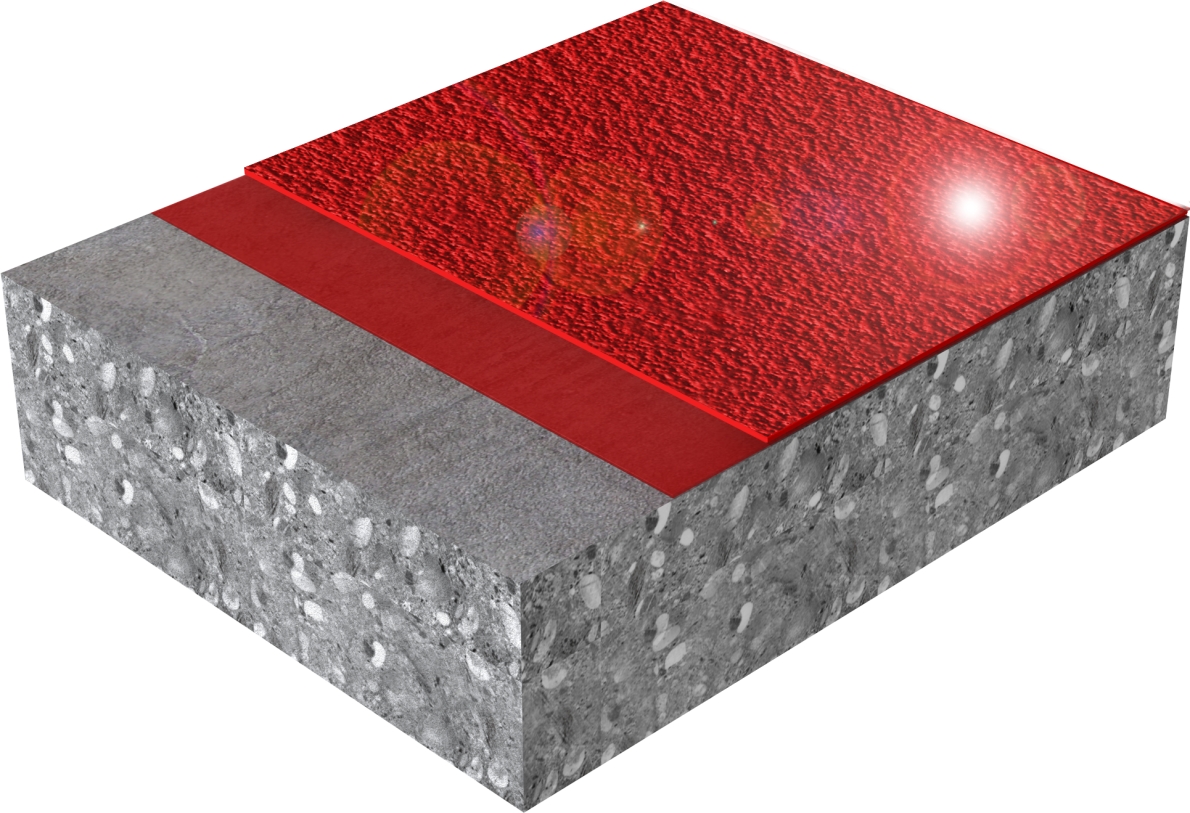 Revestimiento epoxi antideslizante monocolor para pavimentos acorde a las normas alemanas OS8
Revestimiento de pavimento epoxi liso unicolor
Revestimiento de pavimento epoxi liso monocolor
BIM_1_6_3_ES_24
BIM_1_6_3_ES_26
BIM_1_6_3_EB_14
ESTE DOCUEMNTO ES DE CARÁCTER INFORMATIVO, PUEDE OBTENER INFORMACIÓN MAS DETALLADA CONSULTANDO EL CODIGO SIKA S.A.U. ESPAÑA. - CONSULTE EL SERVICIO TECNICO DE SIKA PREVIAMENTE A LA UTILIZACIÓN DE LOS PRODUCTOS SIKA.
4
Catálogo objetos bimsika s.a.u. españa
ÍNDICE
Gama Sikafloor® MultiDur
Sikafloor® MultiDur EB-24
Sikafloor® MultiDur WT-10
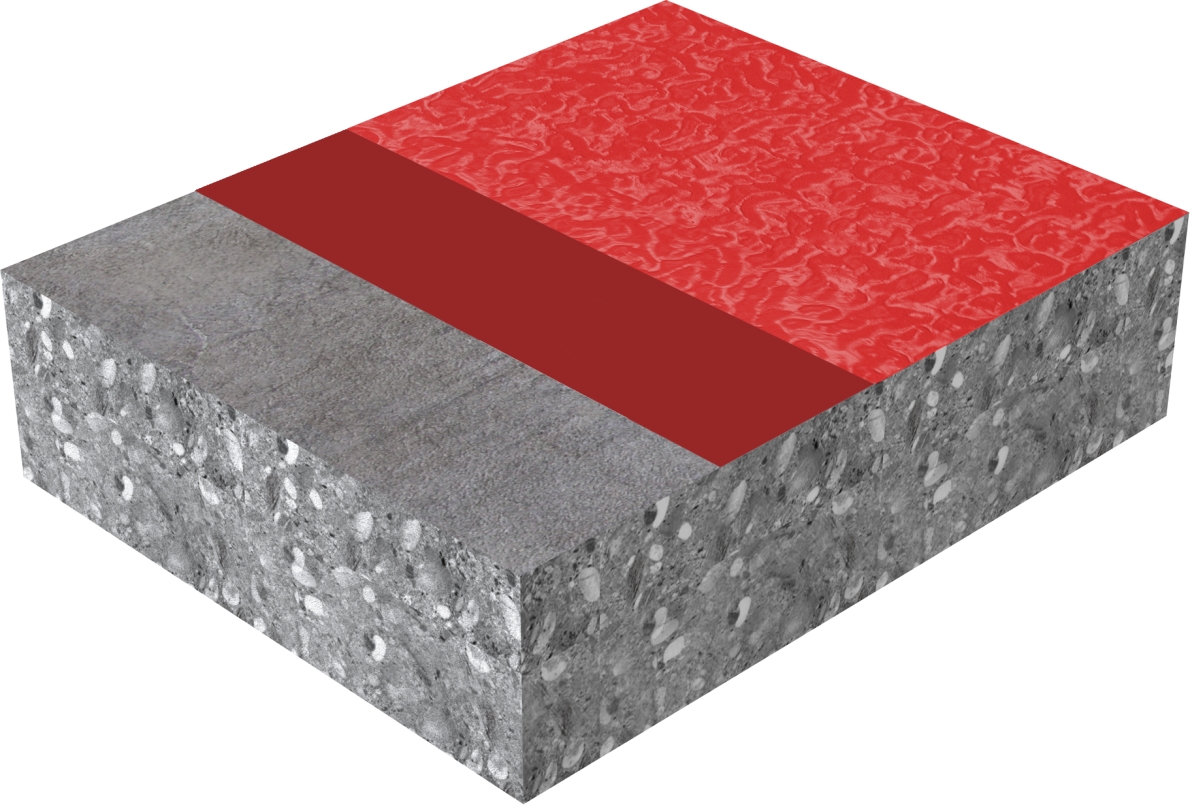 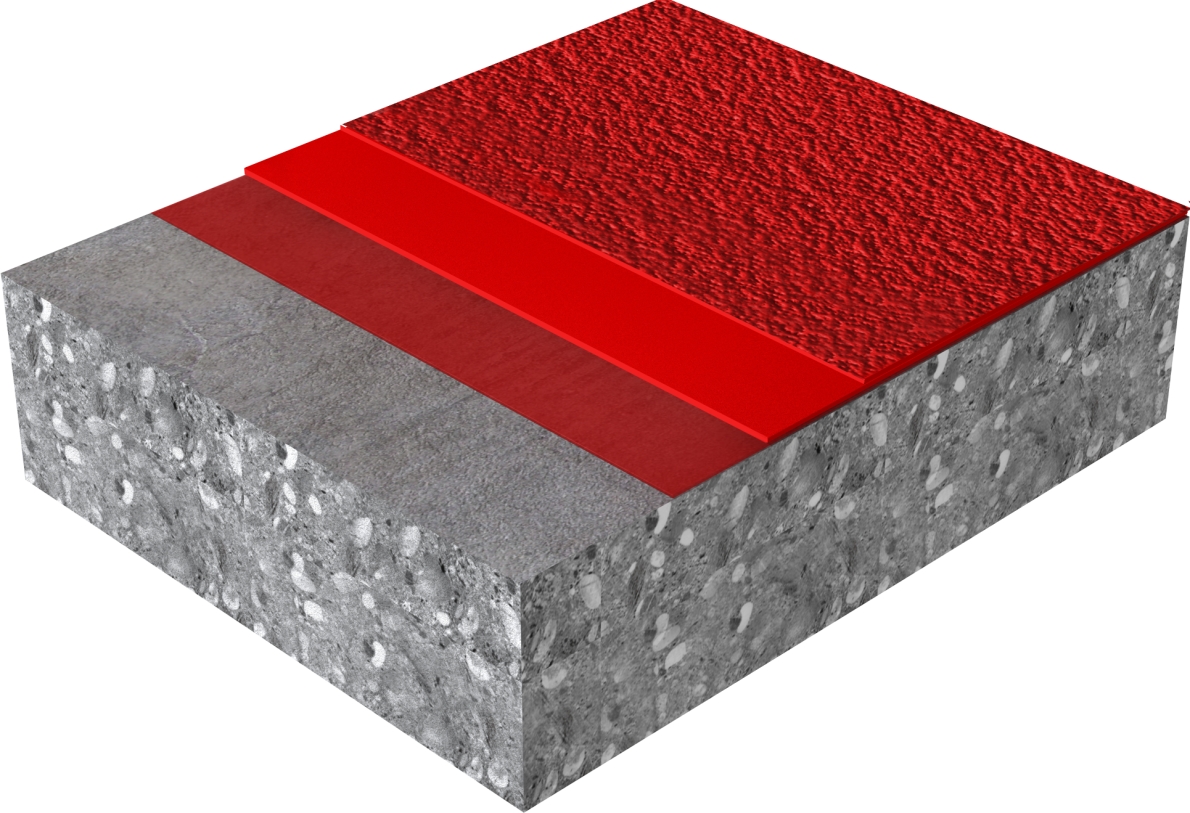 Sistema de revestimiento, de pavimiento texturado, epoxi de base acuosa con bajo contenido en VOC
Revestimiento de pavimento epoxi antideslizante, coloreado, de alta resistencia mecánica
BIM_1_6_6_WT_10
BIM_1_6_3_EB_24
ESTE DOCUEMNTO ES DE CARÁCTER INFORMATIVO, PUEDE OBTENER INFORMACIÓN MAS DETALLADA CONSULTANDO EL CODIGO SIKA S.A.U. ESPAÑA. - CONSULTE EL SERVICIO TECNICO DE SIKA PREVIAMENTE A LA UTILIZACIÓN DE LOS PRODUCTOS SIKA.
5
Catálogo objetos bimsika s.a.u. españa
ÍNDICE
Gama Sikafloor® MultiFlex
Sikafloor® MultiFlex PB-32
Sikafloor® MultiFlex PB-32 UV
Sikafloor® MultiFlex PB-55 UV
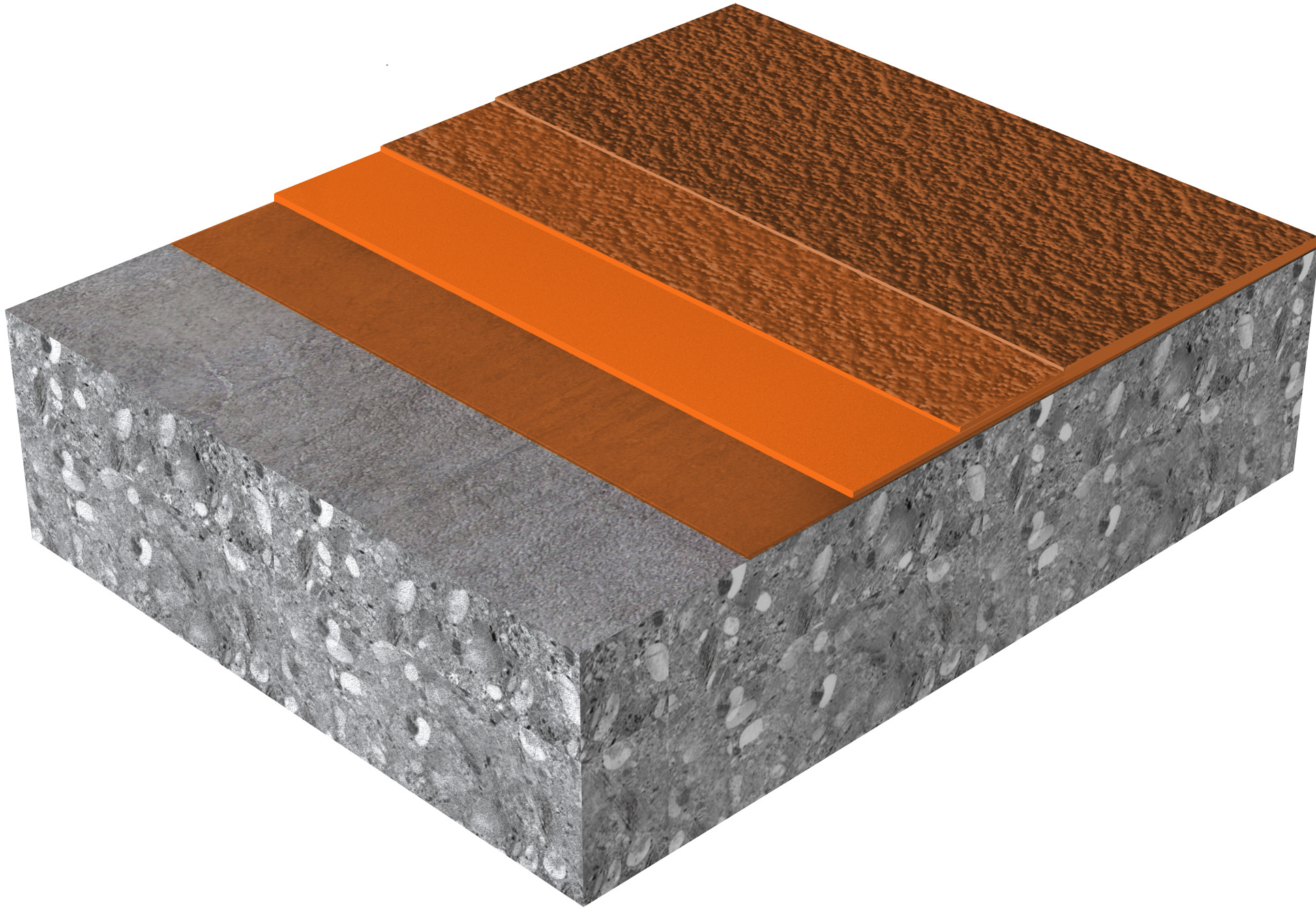 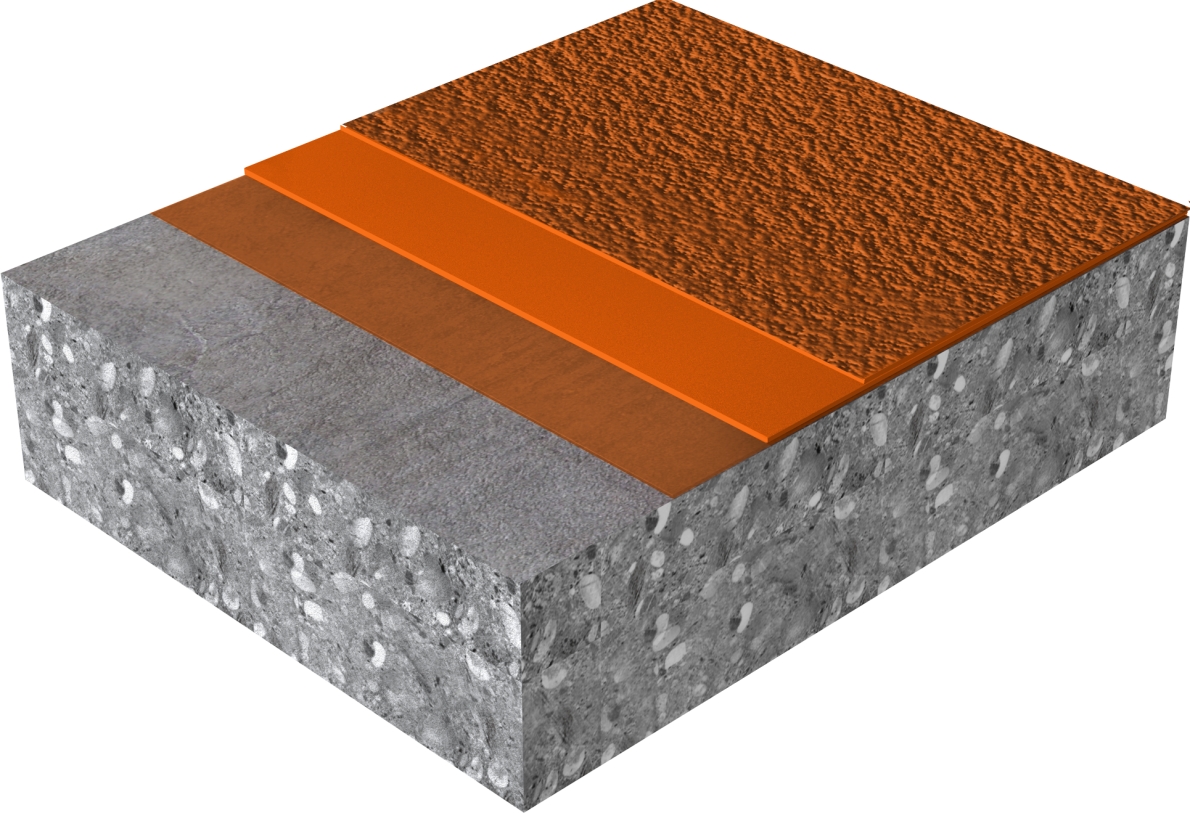 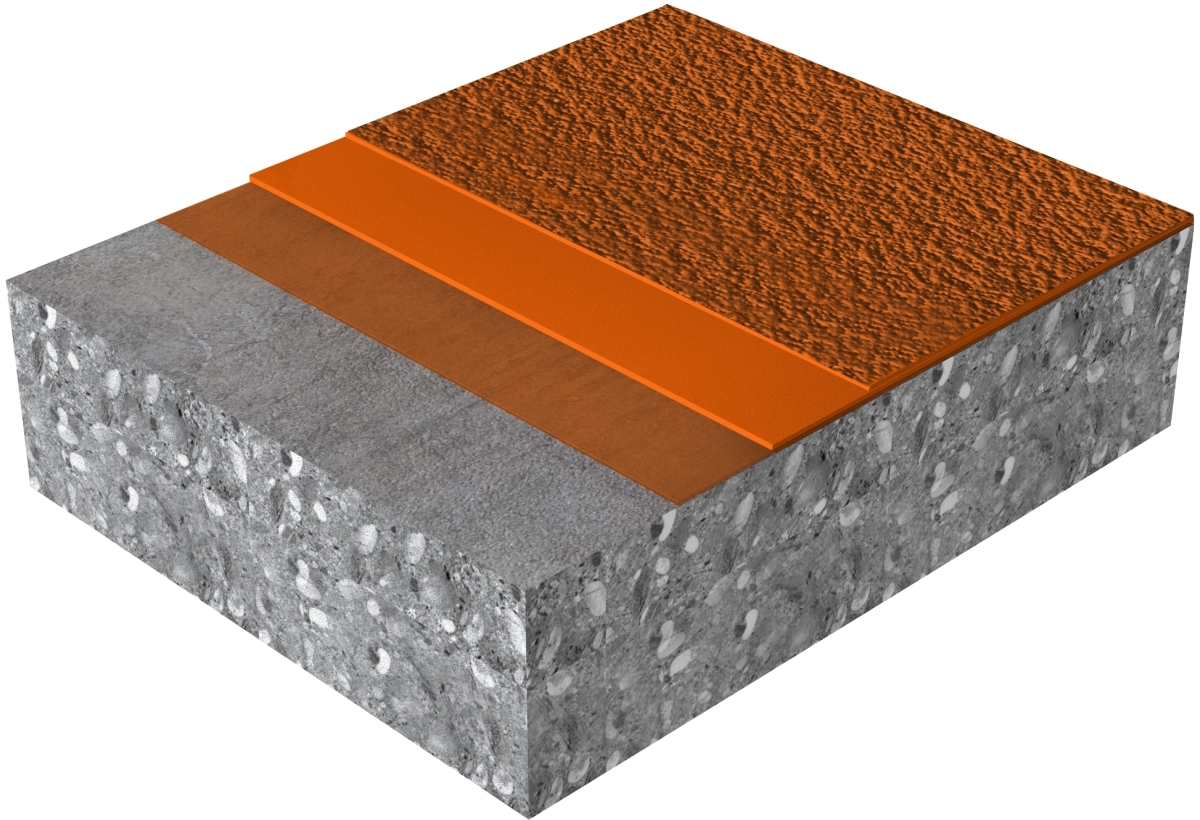 Sistema de pavimento de poliuretano resistente a los rayos UV, antideslizante y elástico
Membrana de poliuretano elástica para sistemas de cubierta parking con resistencia UV
Sistema de pavimento de poliuretano antideslizante, 
resistente y elástico
BIM_1_6_3_PB_32
BIM_1_6_3_PB_32_UV
BIM_1_6_2_PB_55_UV
ESTE DOCUEMNTO ES DE CARÁCTER INFORMATIVO, PUEDE OBTENER INFORMACIÓN MAS DETALLADA CONSULTANDO EL CODIGO SIKA S.A.U. ESPAÑA. - CONSULTE EL SERVICIO TECNICO DE SIKA PREVIAMENTE A LA UTILIZACIÓN DE LOS PRODUCTOS SIKA.
6
Catálogo objetos bimsika s.a.u. españa
ÍNDICE
Gama Sikafloor® PurCem®
Sikafloor® PurCem® HB-22
Sikafloor® PurCem® HM-20
Sikafloor® PurCem® HB-21
Sikafloor® PurCem® HS-21
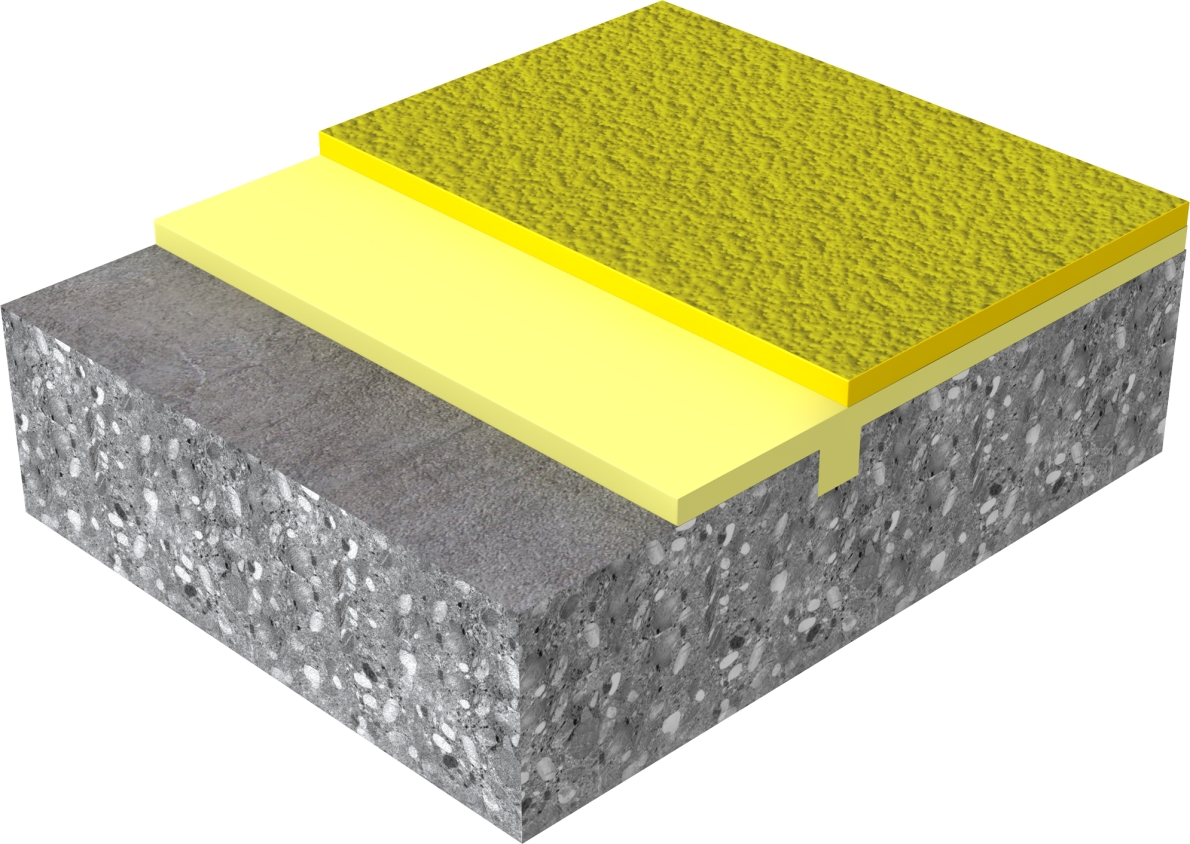 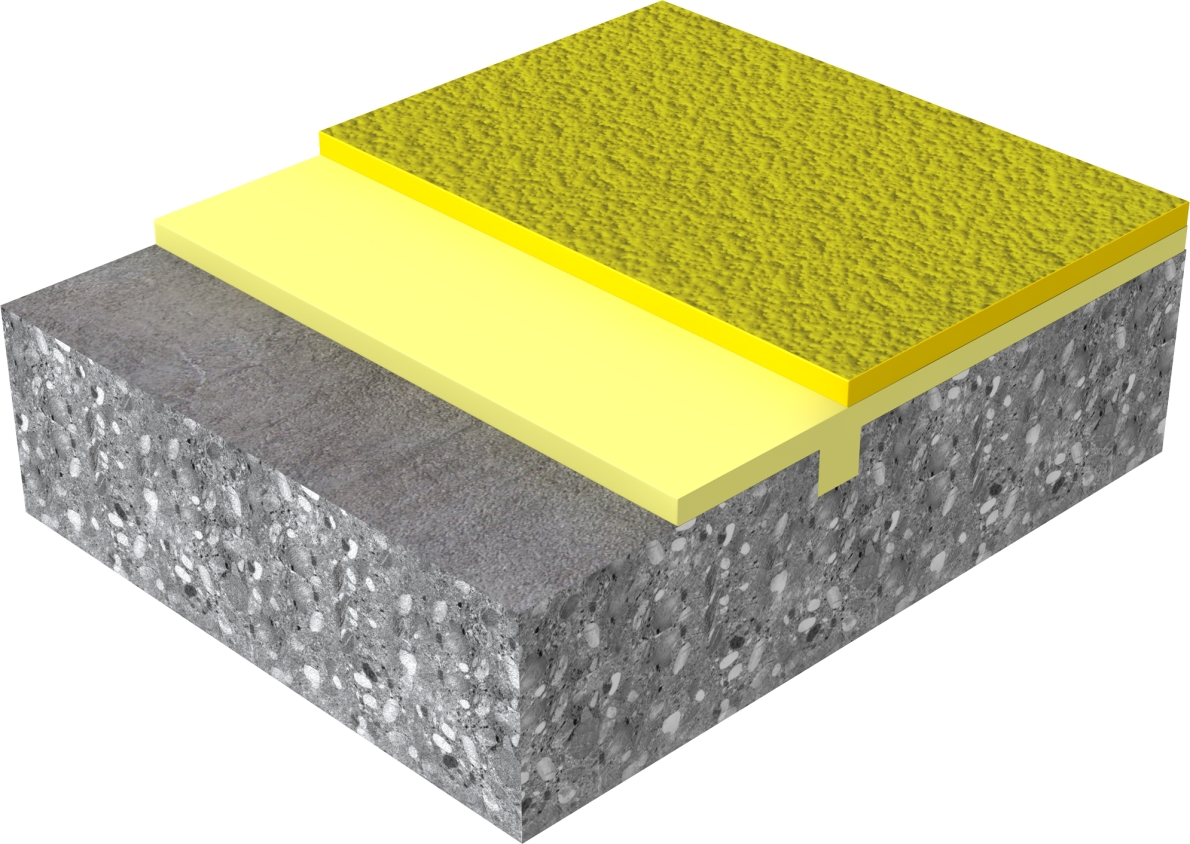 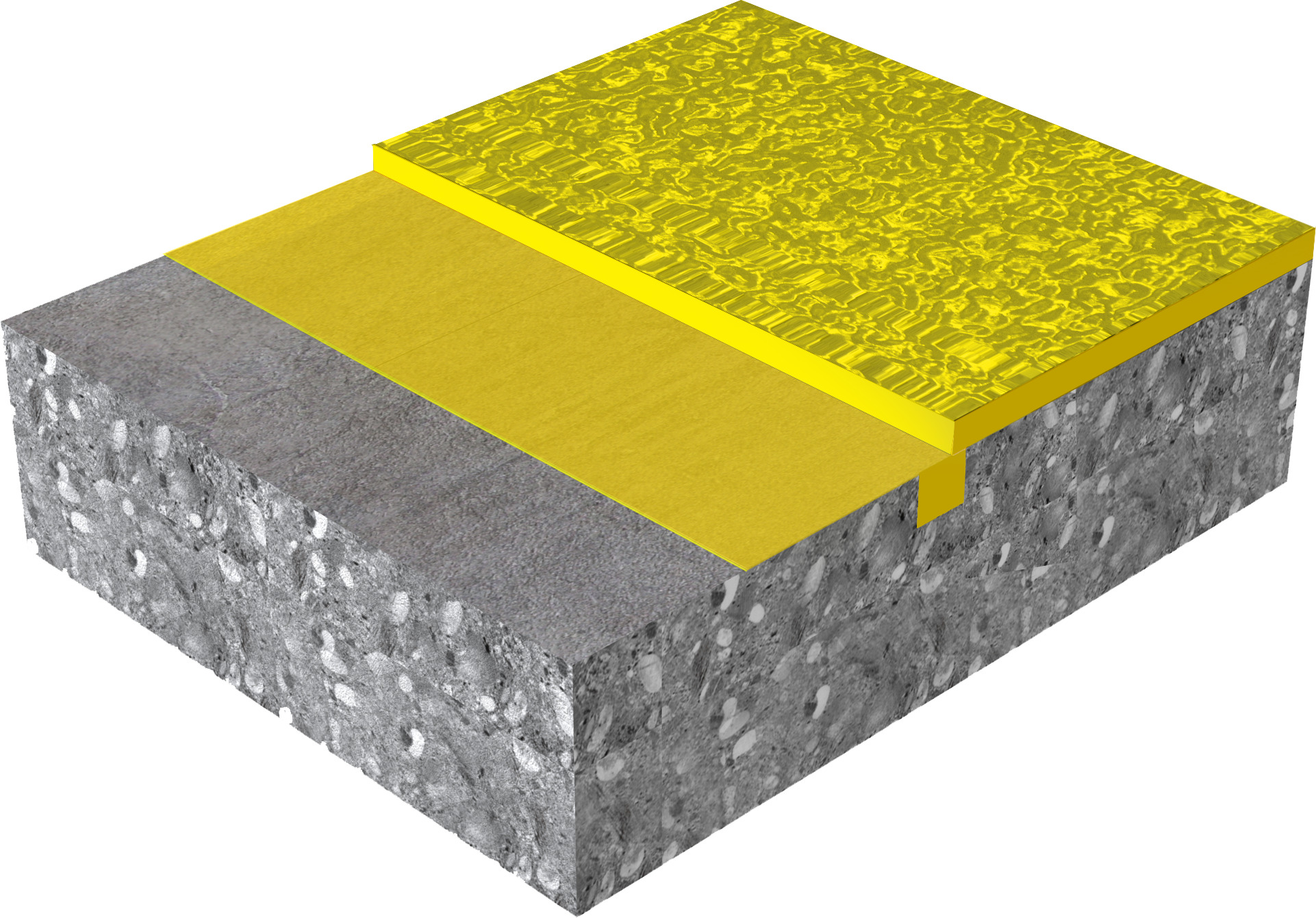 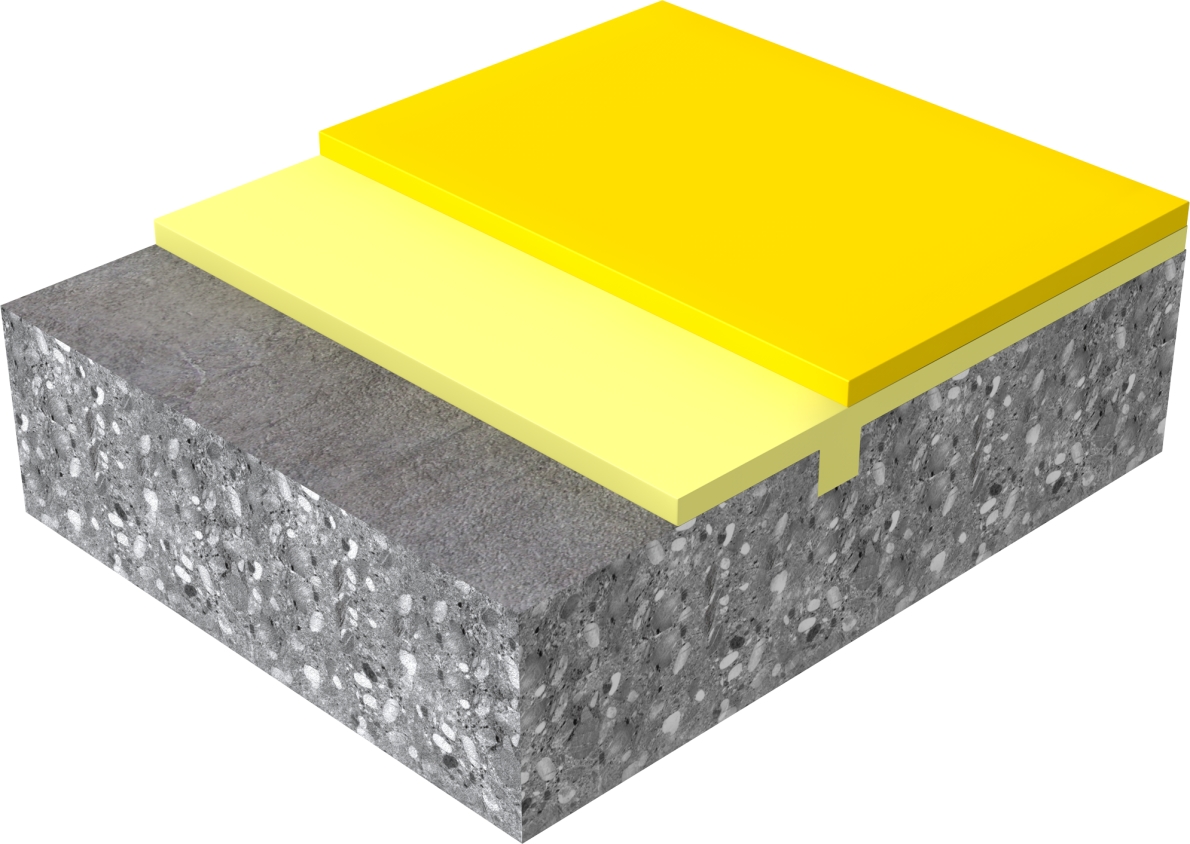 Sistema de pavimento híbrido de poliuretano-cemento, muy resistente, aplicado con llana
Sistema de pavimento híbrido de poliuretano-cemento ligeramente texturado y alta resistencia
Sistema de pavimento híbrido de poliuretano-cemento de alta resistencia y acabado liso
Sistema de pavimento híbrido de poliuretano-cemento de alta resistencia y alto texturado
BIM_1_6_2_HB_21
BIM_1_6_2_HM_20
BIM_1_6_2_HS_21
BIM_1_6_2_HB_22
ESTE DOCUEMNTO ES DE CARÁCTER INFORMATIVO, PUEDE OBTENER INFORMACIÓN MAS DETALLADA CONSULTANDO EL CODIGO SIKA S.A.U. ESPAÑA. - CONSULTE EL SERVICIO TECNICO DE SIKA PREVIAMENTE A LA UTILIZACIÓN DE LOS PRODUCTOS SIKA.
7
Catálogo objetos bimsika s.a.u. españa
ÍNDICE
Gama Sikafloor® PurCem®
Sikafloor® PurCem® HB-21 Gloss
Sikafloor® PurCem® HS-21 Gloss
Sikafloor® PurCem® HB-22 Gloss
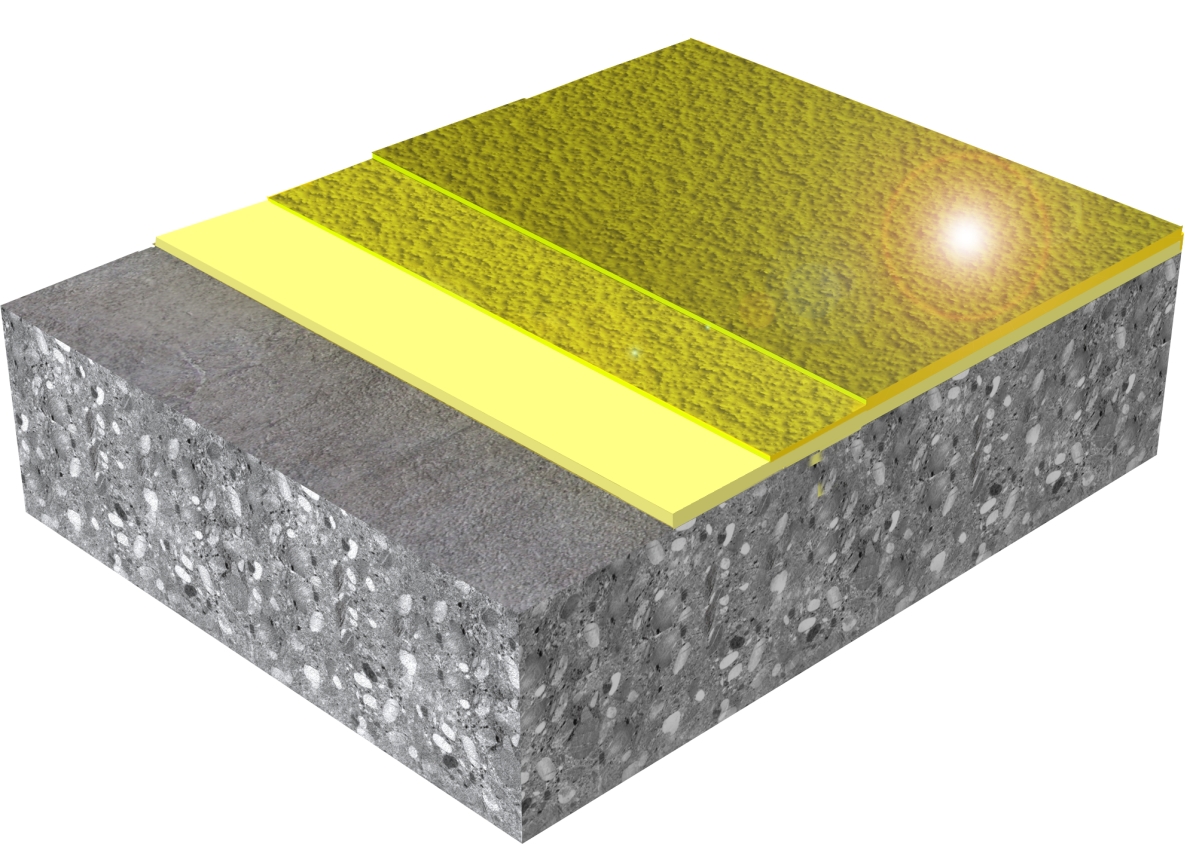 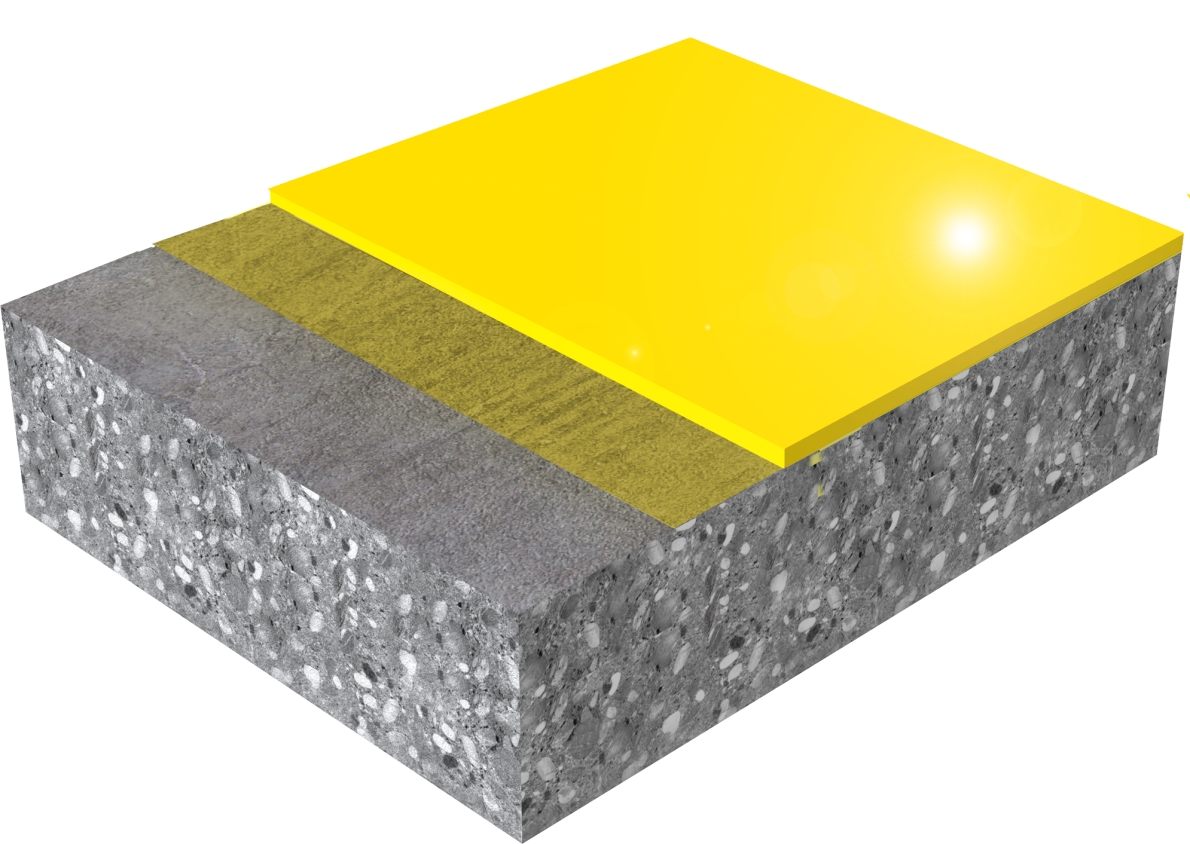 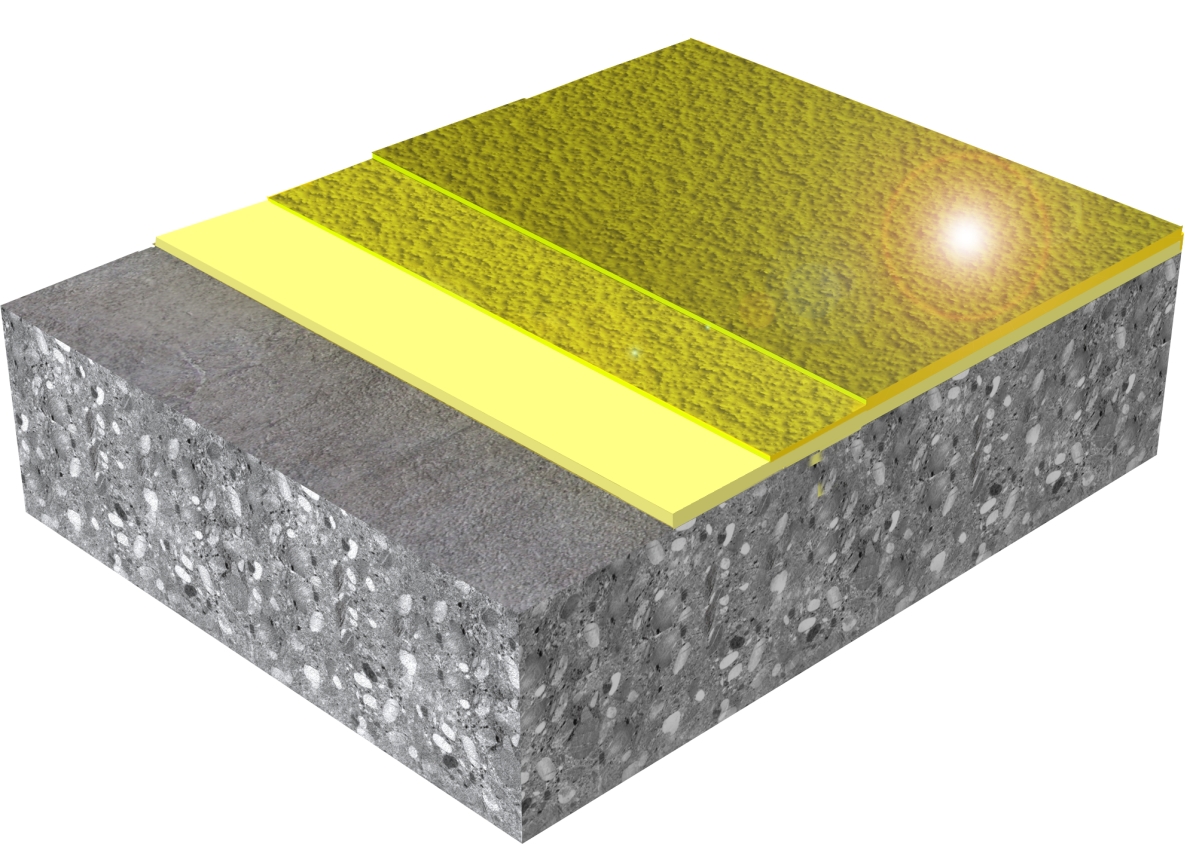 Sistema de pavimento híbrido de poliuretano-cemento de alta resistencia, con acabado brillante y textura rugosa
Sistema de pavimento híbrido de poliuretano-cemento de alta resistencia, con acabado brillante y ligeramente texturado
Sistema de pavimento híbrido de poliuretano-cemento liso de alta resistencia y acabado brillante
BIM_1_6_2_HB_22_G
BIM_1_6_2_HB_21_G
BIM_1_6_2_HS_21_G
ESTE DOCUEMNTO ES DE CARÁCTER INFORMATIVO, PUEDE OBTENER INFORMACIÓN MAS DETALLADA CONSULTANDO EL CODIGO SIKA S.A.U. ESPAÑA. - CONSULTE EL SERVICIO TECNICO DE SIKA PREVIAMENTE A LA UTILIZACIÓN DE LOS PRODUCTOS SIKA.
8
Catálogo objetos bimsika s.a.u. españa
ÍNDICE
Gama Sikafloor® PurCem®
Sikafloor® PurCem® HS-26 Gloss
Sikafloor® PurCem® HB-26 Gloss
Sikafloor® PurCem® HB-23 Gloss
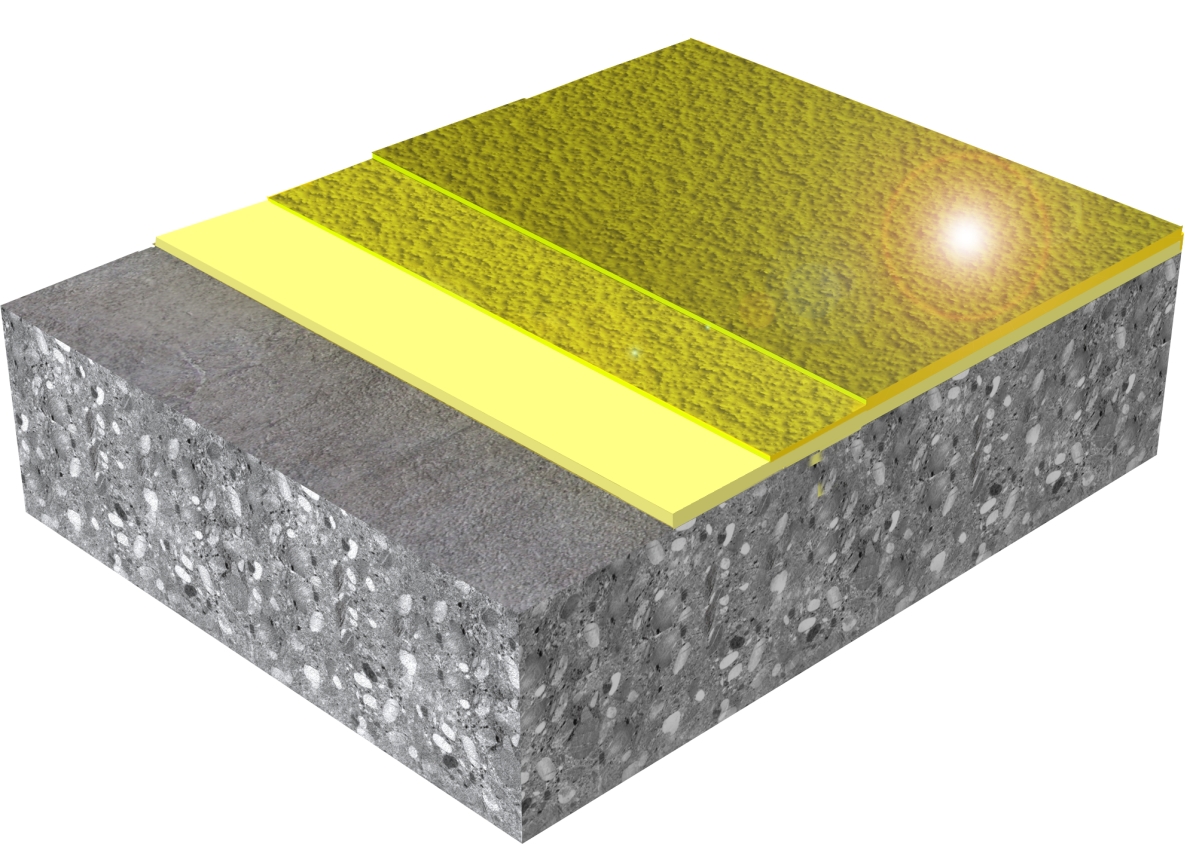 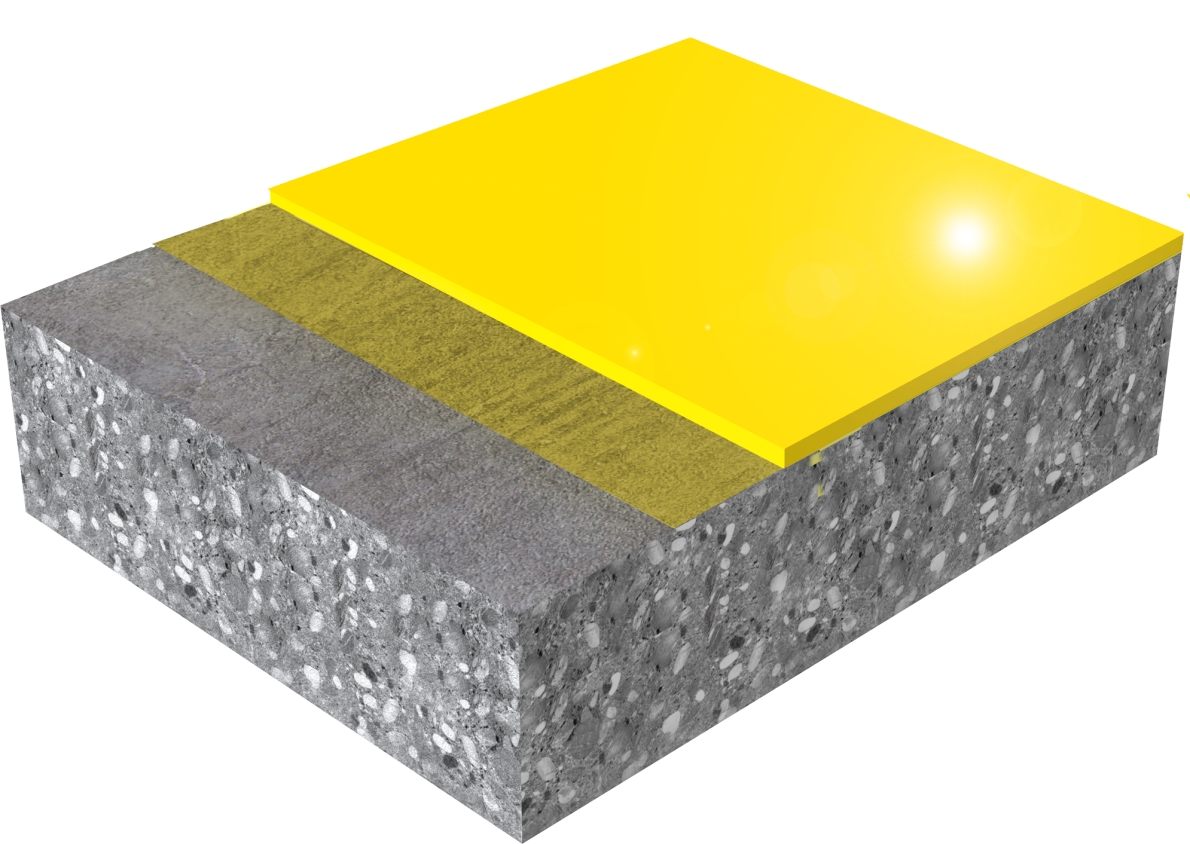 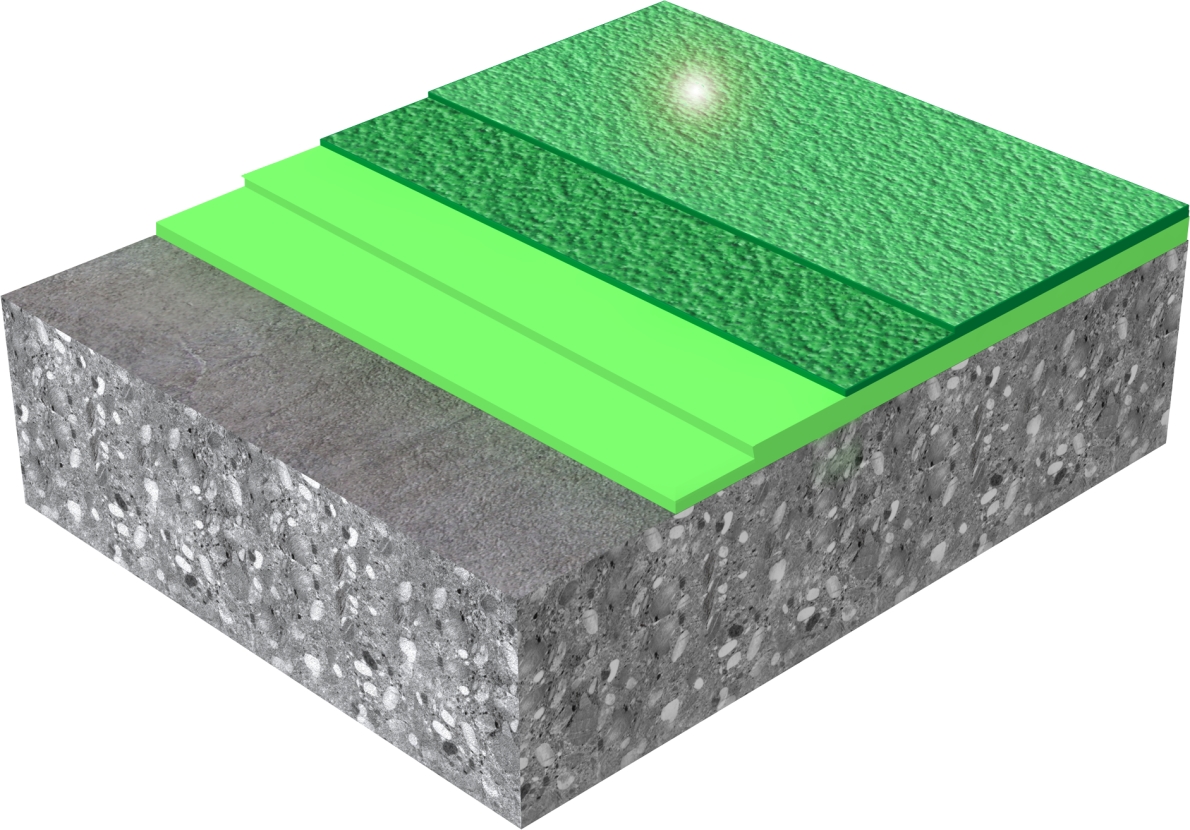 Sistema de pavimento híbrido de poliuretano-cemento de alta resistencia, con acabado brillante y textura rugosa
Sistema de pavimento híbrido de poliuretano-cemento, de uso medio a pesado, con acabado brillante y textura ligera
Sistema de pavimento híbrido de poliuretano-cemento liso, de uso medio a pesado, con acabado brillante
BIM_1_6_2_HB_23_G
BIM_1_6_2_HS_26_G
BIM_1_6_2_HB_26_G
ESTE DOCUEMNTO ES DE CARÁCTER INFORMATIVO, PUEDE OBTENER INFORMACIÓN MAS DETALLADA CONSULTANDO EL CODIGO SIKA S.A.U. ESPAÑA. - CONSULTE EL SERVICIO TECNICO DE SIKA PREVIAMENTE A LA UTILIZACIÓN DE LOS PRODUCTOS SIKA.
9
Catálogo objetos bim
SIKA S.A.U. ESPAÑA
Para cualquier duda o aclaración puede contactar con:
digitalizacion@es.sika.com
Dpto. Técnico - Digitalización
MADRID - 28108 AlcobendasCalle Aragoneses 17Tel. 916 57 23 75
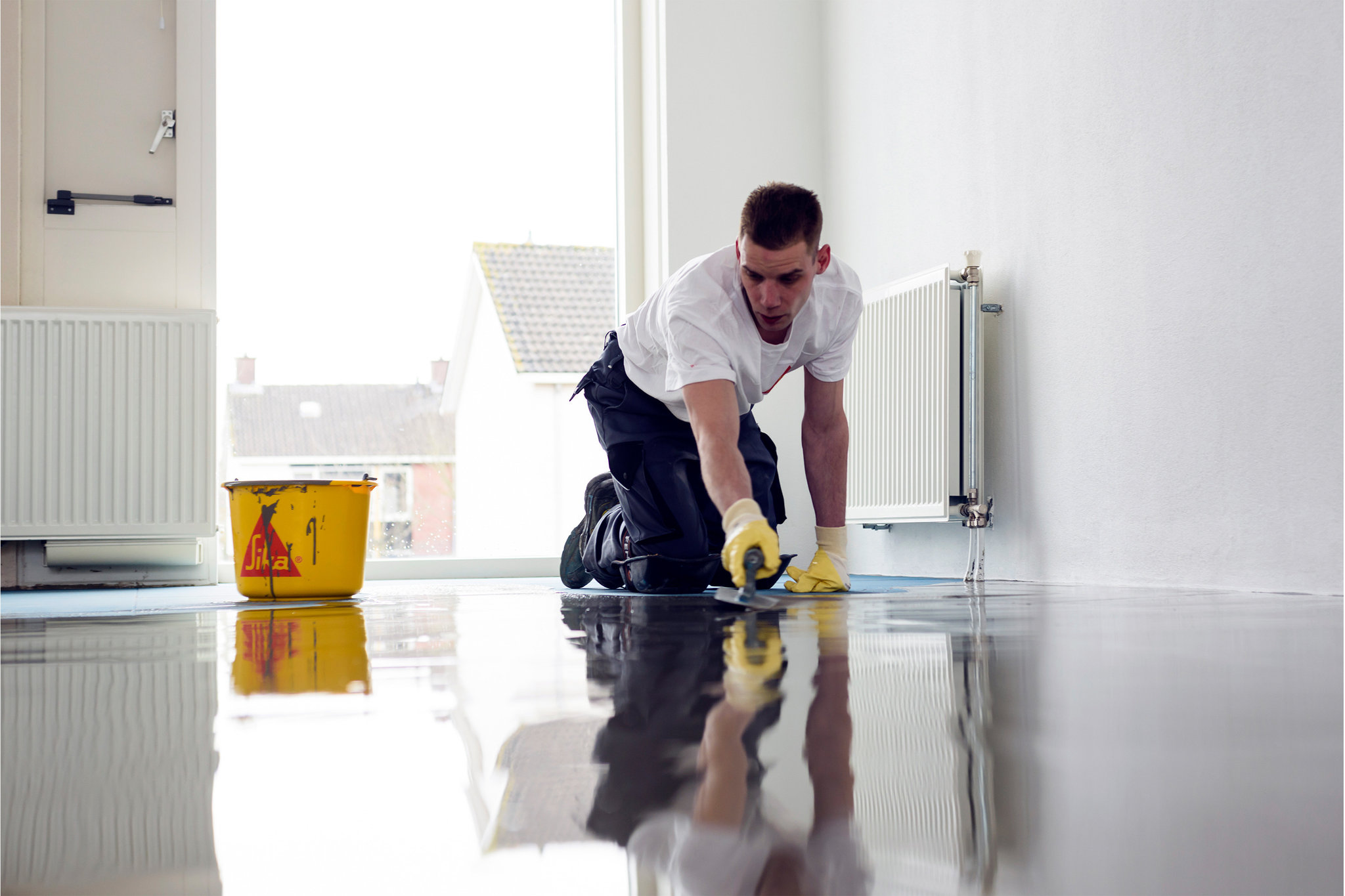